Math 170 Functions, Data, and Models
32 Inverse Trigonometric Functions
Sections 7.5
Inverse Trigonometric Functions
Consider a right triangle with one side 4 meters and hypotenuse 13 meters.  What is the length of the other side and the values of the two non-right angles?
Do the trigonometric functions have inverses?
Right Triangle Trigonometry
Find the side and angle measurements for the given triangles.
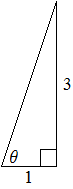 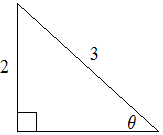 Applications
7.5 #38.  You want to build a wheelchair ramp leading up to your house. Your front door is 2 feet higher than the driveway and you would like the grade of the ramp to be 7%.
What is the angle that the ramp forms with the driveway?
How long does the driveway have to be to build this ramp?
How long will the ramp be?
7.5 #42.  A staircase is to rise 17.3 feet over a horizontal distance of 10 feet. At approximately what angle with respect to the floor should it be built?
2. Let arcsin 4/5 = x. Compute the following without using a calculator.
(a) cos x
(b) tan x
ConcepTest • Section 7.5• Question 2
3. Simplify sin(arctan x) as an expression that involves only the term x.
ConcepTest • Section 7.5• Question 3